Cто баллов для победы
Презентацию подготовил учащийся 11Б класса 
Морозов Анатолий
Каждый выпускник 11 класса должен пройти через такое испытание, как «ЕГЭ». Именно эти три буквы пугают большинство старшеклассников, наводят страх, волнения и кучу негативных эмоций. Ведь для подготовки к экзаменам нужно приложить много усилий, иметь крепкие нервы и цель, так как без неё все силы, направленные на подготовку, не дадут желаемого результата.
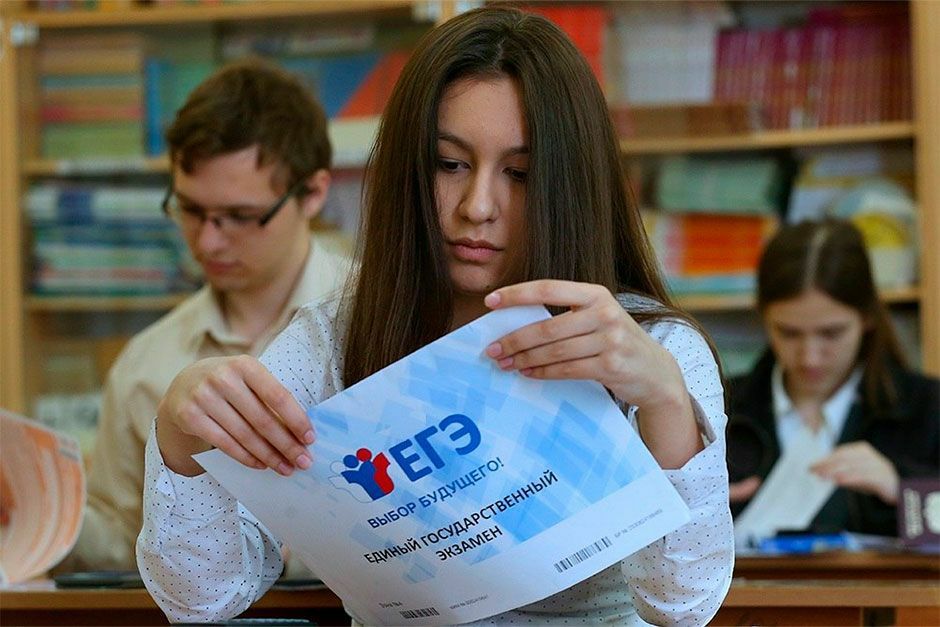 Всероссийская акция «100 баллов для победы», инициированная Федеральной службой по надзору в сфере образования и науки, в этом году проводится в восьмой раз. Ежегодно в рамках акции ученики, волонтёры участвуют в тематических конкурсах, мастер-классах, тренингах, а также получают информацию о правилах проведения единого государственного экзамена. Мероприятие призвано снять лишнее напряжение у школьников, связанное с подготовкой к ЕГЭ, и настроить ребят на успех.
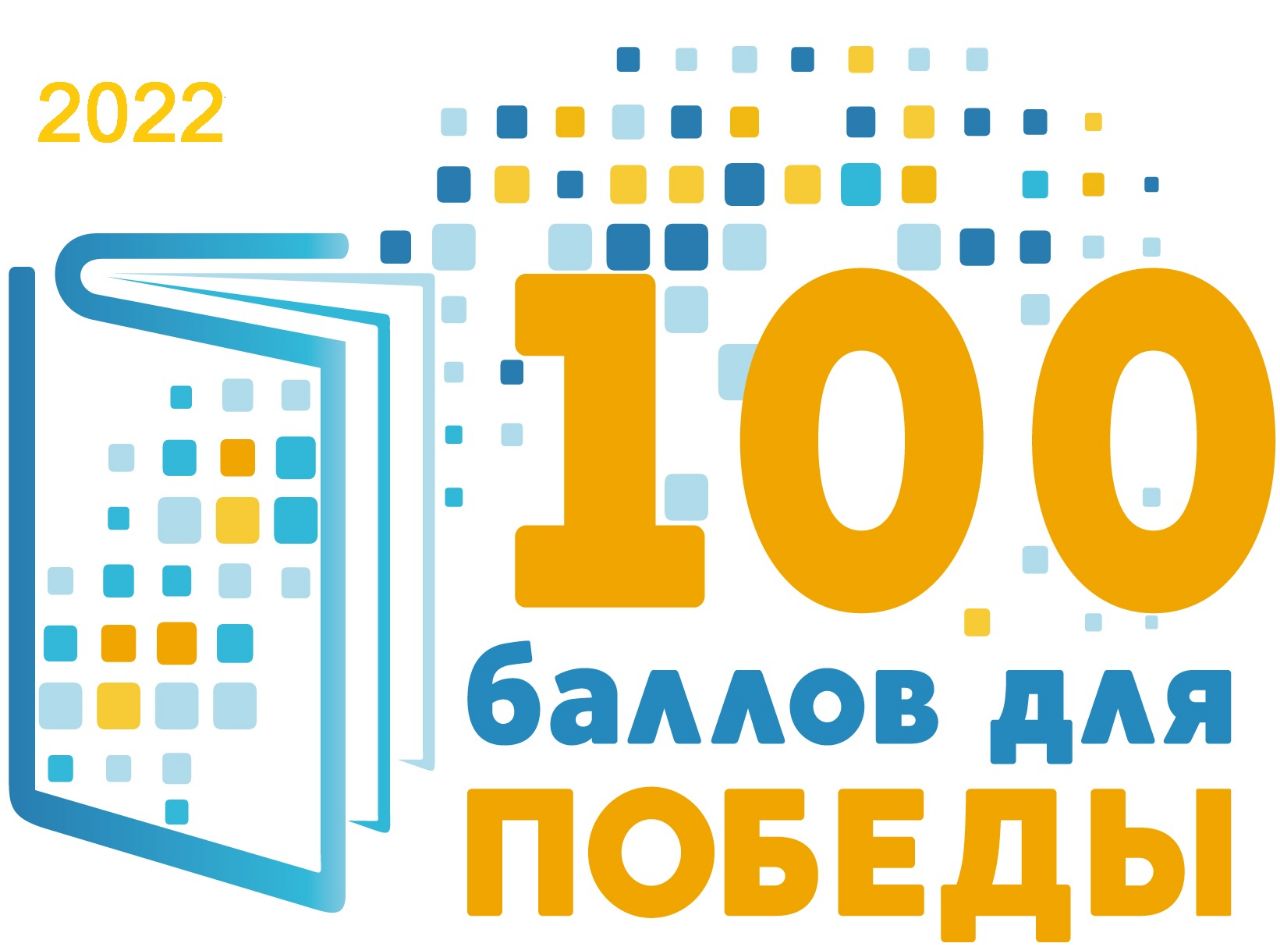 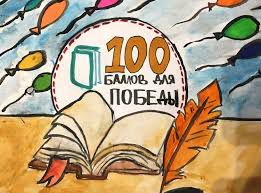 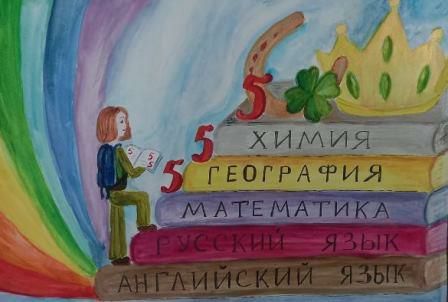 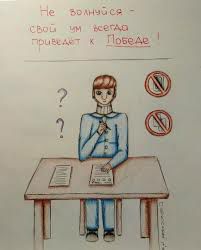 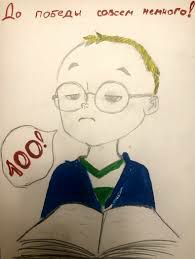 Впервые Акция стартовала 17 апреля 2015 года в 56-й Академической гимназии Санкт-Петербурга. Она была посвящена Году литературы и 70-летию Победы и направлена на активизацию интереса школьников к чтению.За пять предшествующих лет в мастер-классах всероссийской акции 1,5 тысячи стобалльников по всей стране выступили в роли наставников для будущих выпускников.
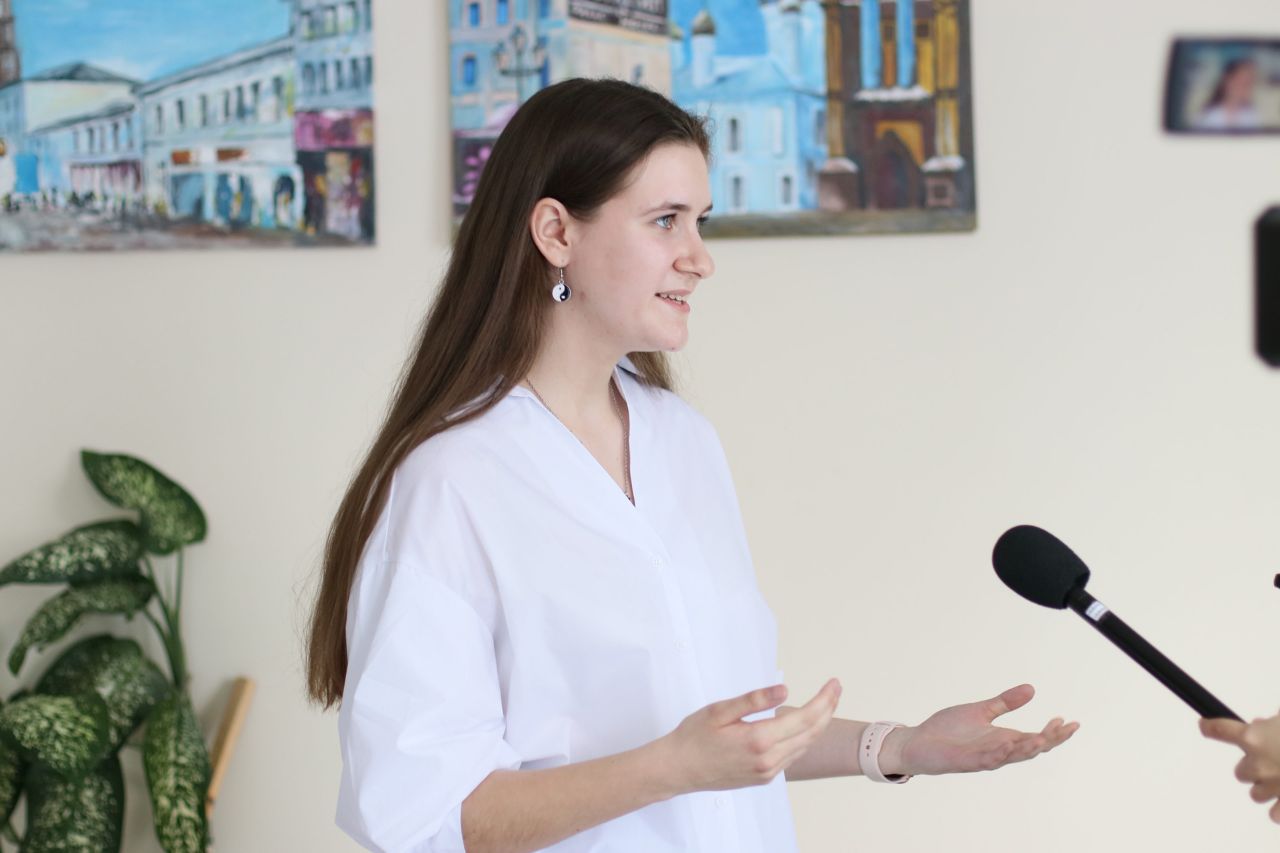 Старшеклассники, принявшие участие в данной акции, отмечают, что данный проект помогает лучше подготовиться к ЕГЭ, составить план индивидуальной работы, научиться правильно располагать временем, мотивировать себя на успешный результат.
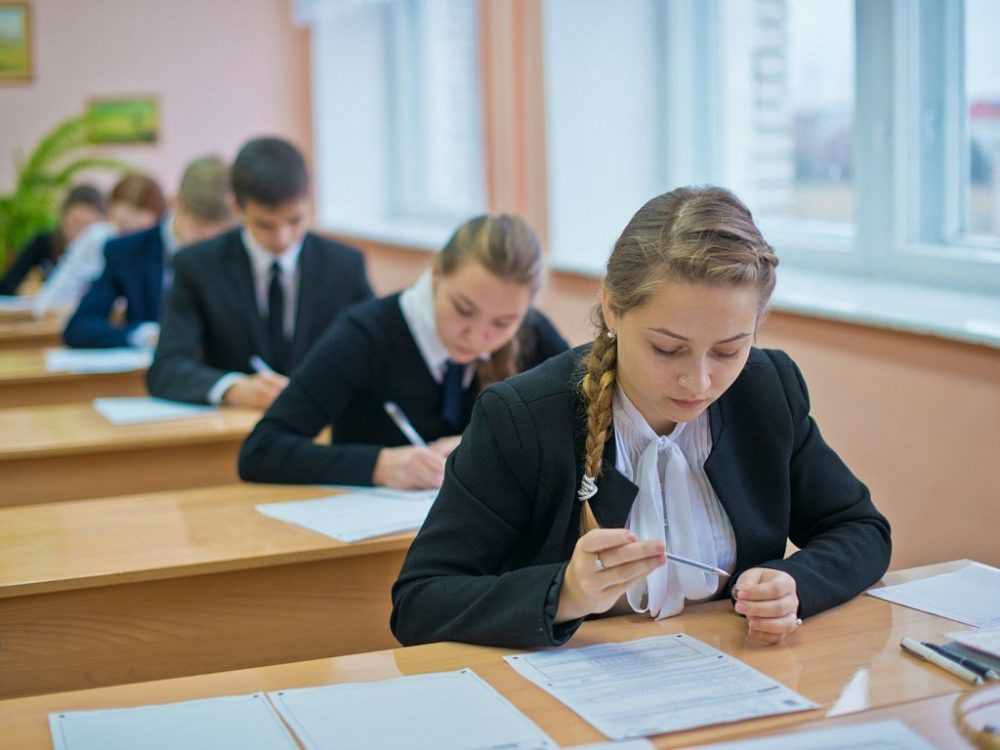 Советы при подготовке
1. Подготовить рабочее место. Удобно расположить учебники, справочные материалы.
2. Можно ввести в интерьер комнаты жёлтый или фиолетовый цвета, поскольку они повышают интеллектуальную активность.
3.Составить план занятий. Правильно распоряжаться своим свободным временем и точно знать, чем ты сегодня будешь заниматься.
4.Уметь чередовать учёбу и отдых.
5.Не думать о том, что не справишься в работе, а наоборот, мысленно рисовать в голове картину триумфа.
На экзамене
1. Быть честным к себе и к другим. Не пытаться списывать.
2.Внимательно прослушать необходимую информацию.
3.Сосредоточиться. Забыть про окружающих. Для тебя должны существовать только задания и часы, регламентирующие время экзамена.
4.Рекомендуется начинать с легкого, с тех задач и вопросов, в которых ты не сомневаешься. Это поможет тебе успокоиться и войти в рабочий ритм.
5.Внимательно читать вопросы. Спешка не должна мешать выполнению работы.
6.Планируй свое время на проверку.
7.Делай гимнастику для глаз.
8.Не паникуй. Иногда стоит довериться интуиции.
ЕГЭ – это не страшно!